Географическое положение Иркутской области.
теория
вопросы
тест
практикум
задания
Визитная карточка
1682 год - Иркутское воеводство,
 1719 год - Иркутская провинция.
1764 год - Екатериной ΙΙ  выделена Иркутская губерния.
Образована Постановлением ВЦИК СССР от 26 сентября 1937 года.
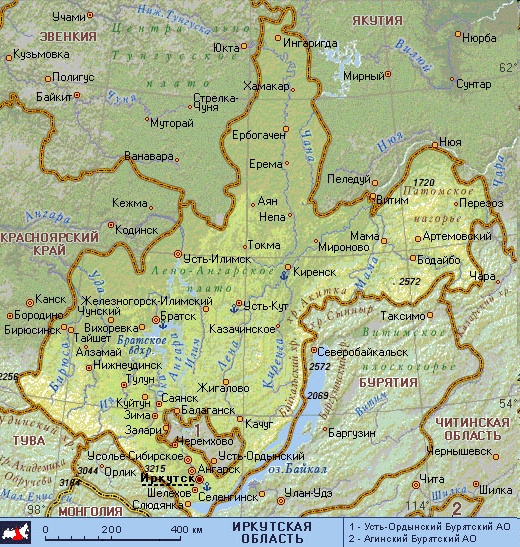 Этим же Постановлением был образован Усть-Ордынский Бурят-Монгольский округ в составе области.
Указом Президиума Верховного Совета РСФСР от 16 сентября 1959 года округ был переименован в Усть-Ордынский Бурятский автономный округ.
1 января 2008 года Усть-Ордынский Бурятский автономный округ вошёл в состав Иркутской области.
назад
Иркутская область 
образована 26 сентября 1937 года.
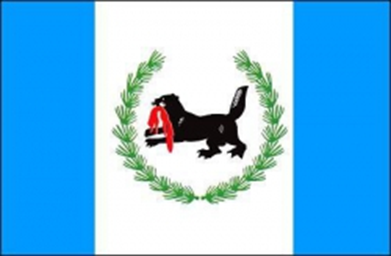 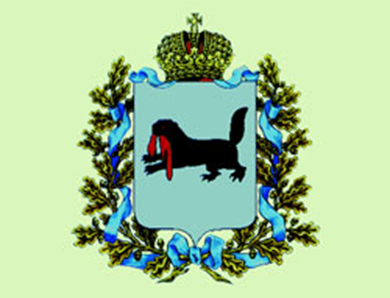 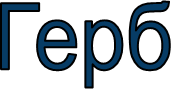 Флаг
назад
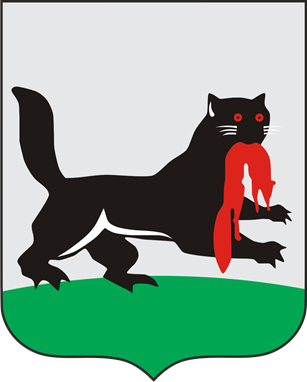 Геральдические цвета герба означают: 
серебряный — правдивость, невинность, чистоту;
черный — благоразумие, смирение, печаль;
 червленый (красный) — храбрость, мужество, неустрашимость.
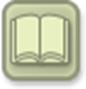 Синий - символ воды. Символизирует озеро Байкал, Ангару и другие реки области. 
Белый - символ чистоты, добра, скромности. Отображает чистоту помыслов жителей области, является символом белоснежных сибирских зим.  
Зеленый - цвет надежды, радости, изобилия. Символизирует также уникальную флору и фауну, лесные богатства области.
назад
1790 год
Бабр (лат. Felis Tigris) — устаревшее название уссурийского тигра. Как геральдический символ бабр используется в гербах Иркутска и Иркутской области. При описании герба Иркутска была допущена ошибка, и бабр превратился в бобра. Таковым герб губернии был утверждён 5 июля 1878 года. Неточность никто не заметил. Ошибка в описании герба была исправлена только в 1997 году.
За это  время художниками не было нарисовано ни одного изображения иркутского герба с бобром. Вместо этого бабру на гербе пририсовали большой бобровый хвост и перепончатые задние лапы. По сей день бабр на официальном гербе Иркутска представляет собой черного зверя, по виду напоминающего куницу с красными глазами.
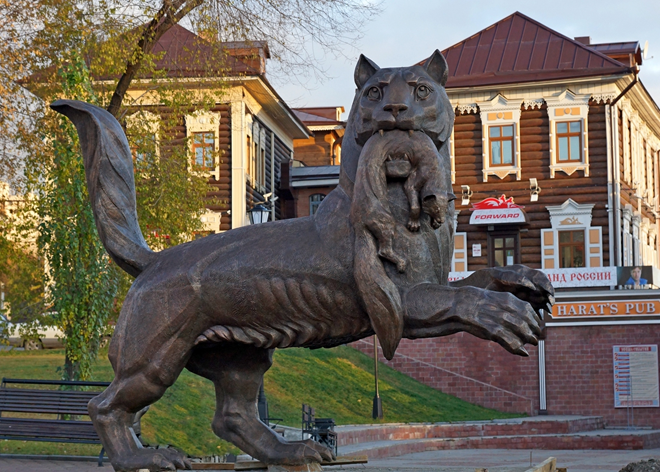 назад
Физико – географическое положение
1
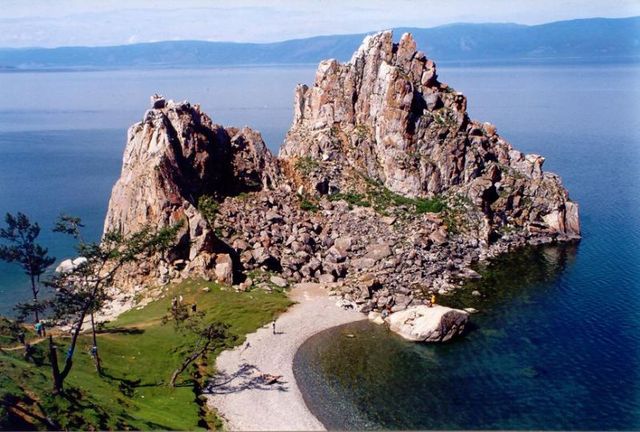 Положение  в пределах России
2
Границы и протяженность
3
Соседское положение
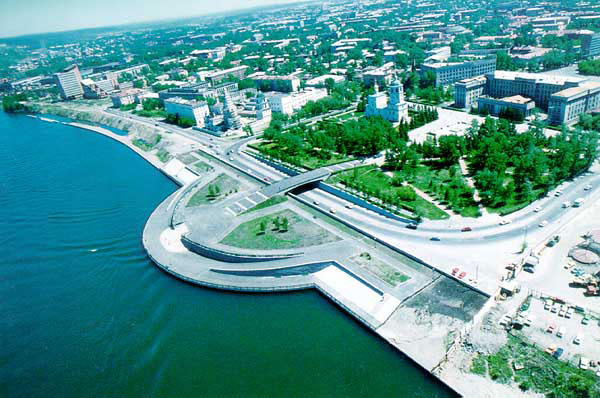 4
Удаленность от океанов
Особенности ФГП
5
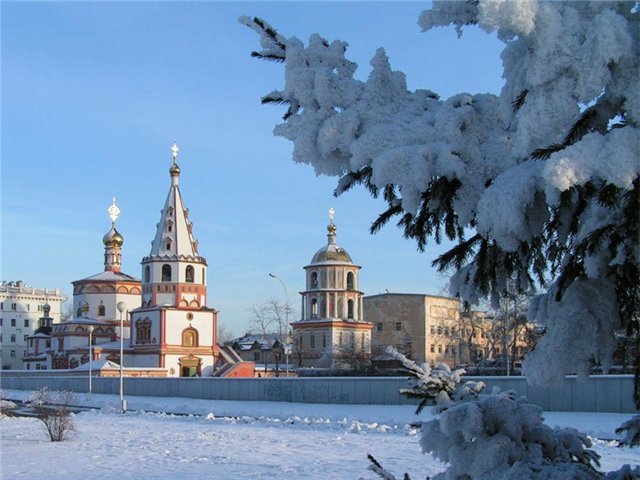 Задания
Вопросы
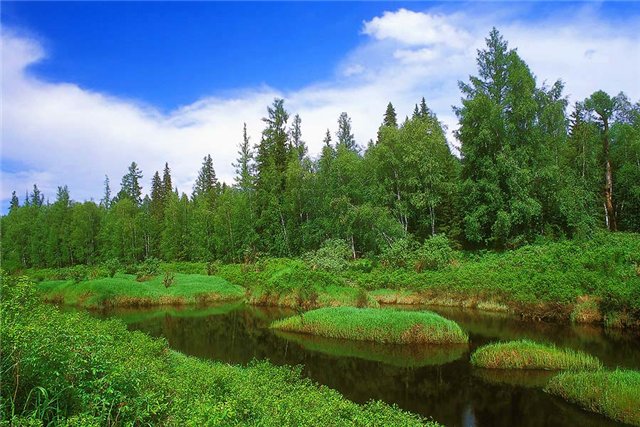 Тест
Практикум
назад
2
Физико - географическое положение
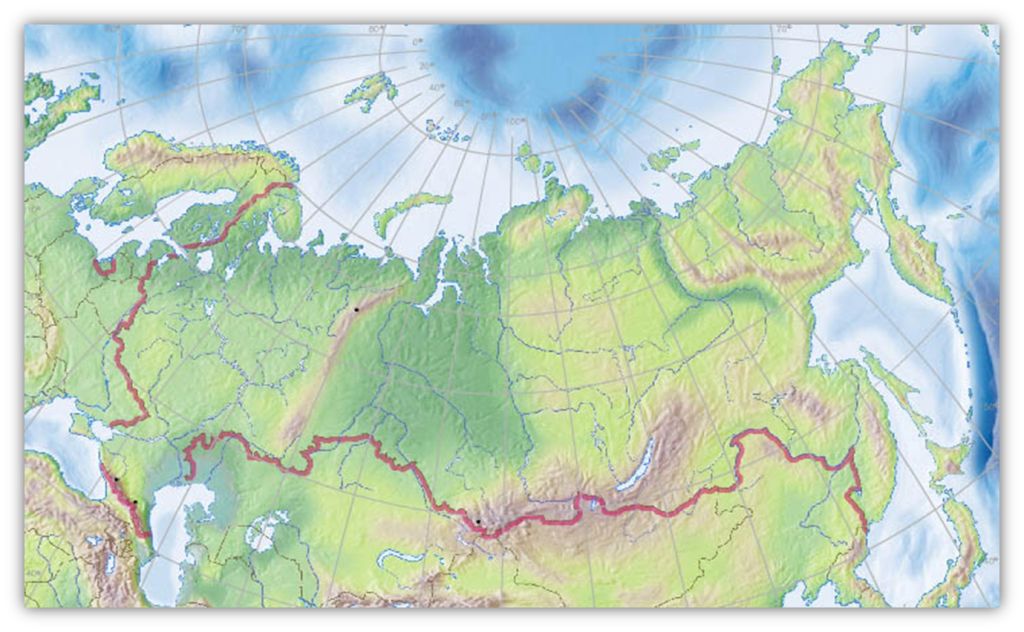 Иркутская область расположена на юге Восточной Сибири, в бассейнах верхнего течения рек Ангары, Лены, Нижней Тунгуски.
выход
назад
[Speaker Notes: Если нажать на контур   района, появится текст.]
Физико - географическое положение
1
С
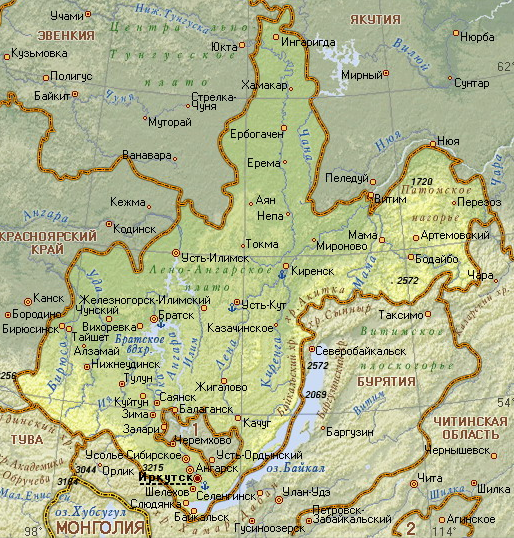 Площадь
Границы
В
1450 км
Протяженность
Крайние точки
1318 км
З
С – 64°15´с.ш.
Ю – 51°18´с.ш. 
З – 95°38´в.д.
В –119°10´в.д.
Ю
- 6720 км
- 520 км
назад
далее
выход
далее
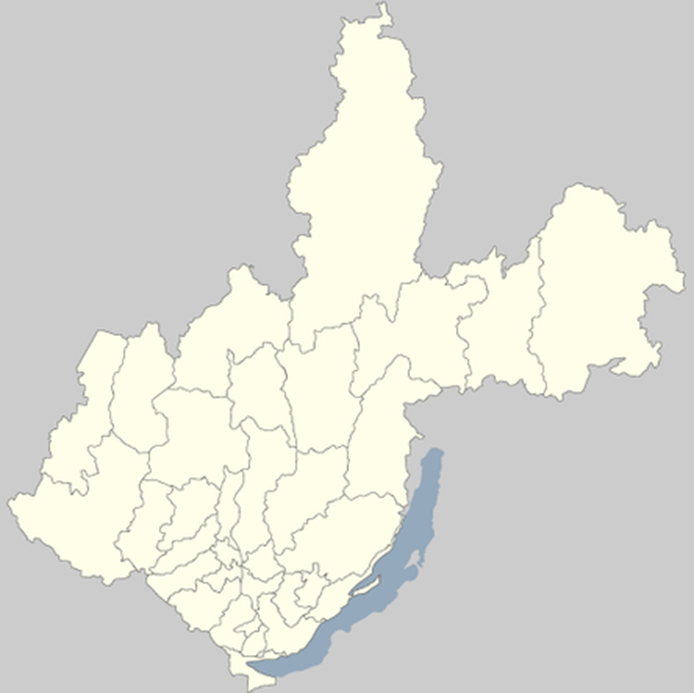 S=767,9тыс.км
5 место в России
Уступает: 
Якутии ( Саха), Красноярскому краю Тюменской  области  Хабаровскому краю.
назад
Физико - географическое положение
4
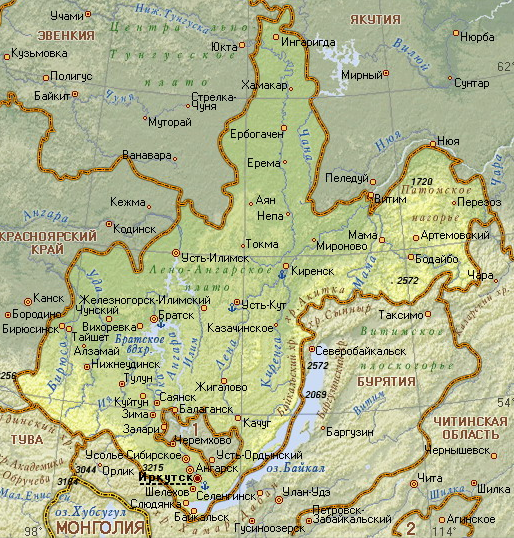 ?
Республика 
Якутия ( Саха)
?
Красноярский
 край
Республика 
Бурятия
?
?
?
Забайкальский 
край
Респ.
Тыва
назад
Физико - географическое положение
3
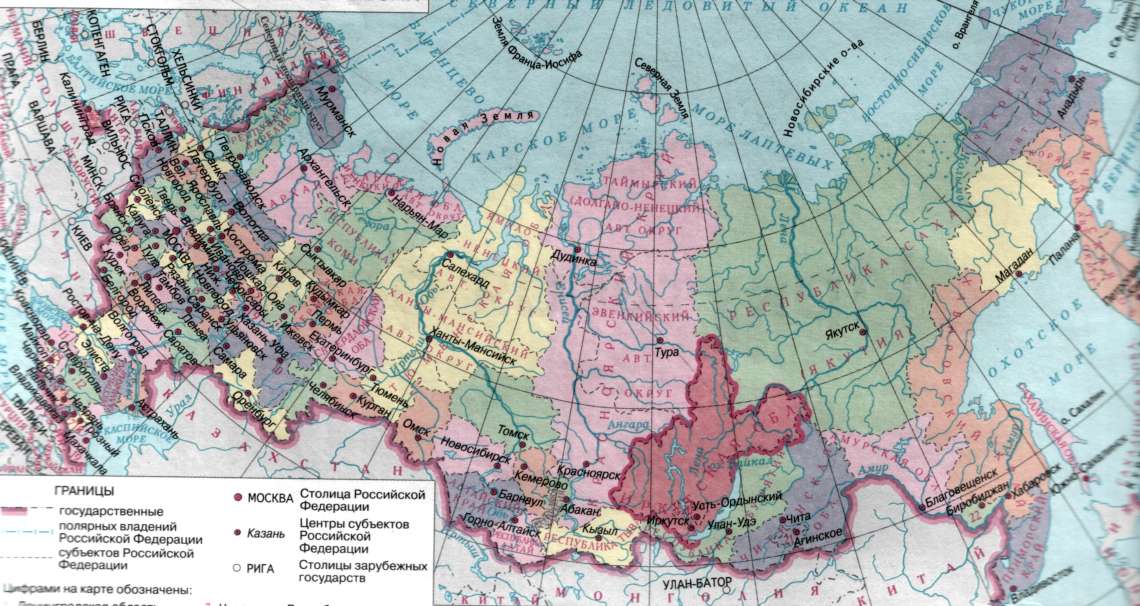 5500 км
3000 км
2500 км
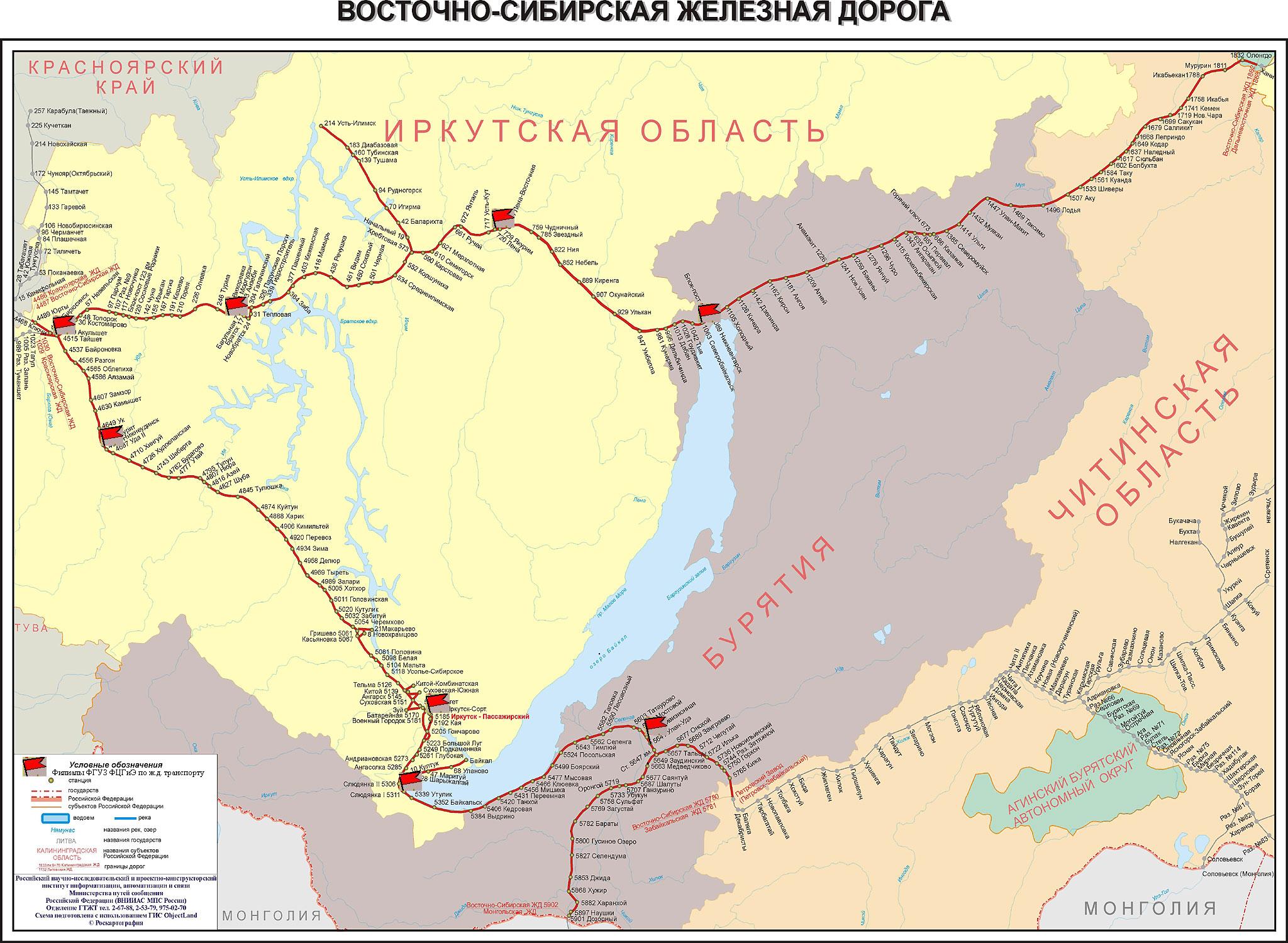 По территории области проходит участок Транссибирской магистрали – Восточно-Сибирская железная дорога и БАМ, а также воздушный путь, соединяющий западные страны с восточными, южные с северными, водные пути по рекам и водохранилищам
назад
Физико - географическое положение
5
В чем особенность физико-географического положения 
Иркутской области?
назад
[Speaker Notes: Нажав на пустой четырехугольник появится информация.]
Вопросы
Площадь -  767,9 тыс.км², длина  границ - 7240 км.
На юге Восточной Сибири, в бассейнах верхнего течения рек Ангары,Лены, Нижней Тунгуски.
Транссибирская  и Байкало-Амурская магистрали.
Какие железнодорожные магистрали проходят через территорию Иркутской области?
Забайкальским краем,  Красноярским краем.
 с республиками Тыва, Саха (Якутия), Бурятия
Иркутск
выход
назад
[Speaker Notes: При нажатии на номера вопросов появляются ответы]
Практикум
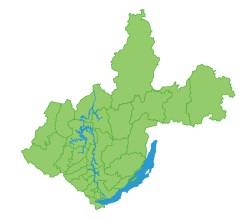 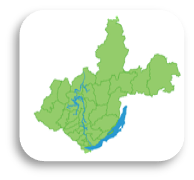 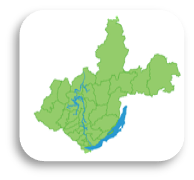 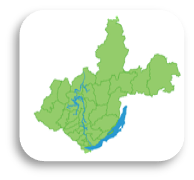 выход
назад
[Speaker Notes: Кликнув на карту рядом с заданием, можно увидеть образец выполнения задания.]
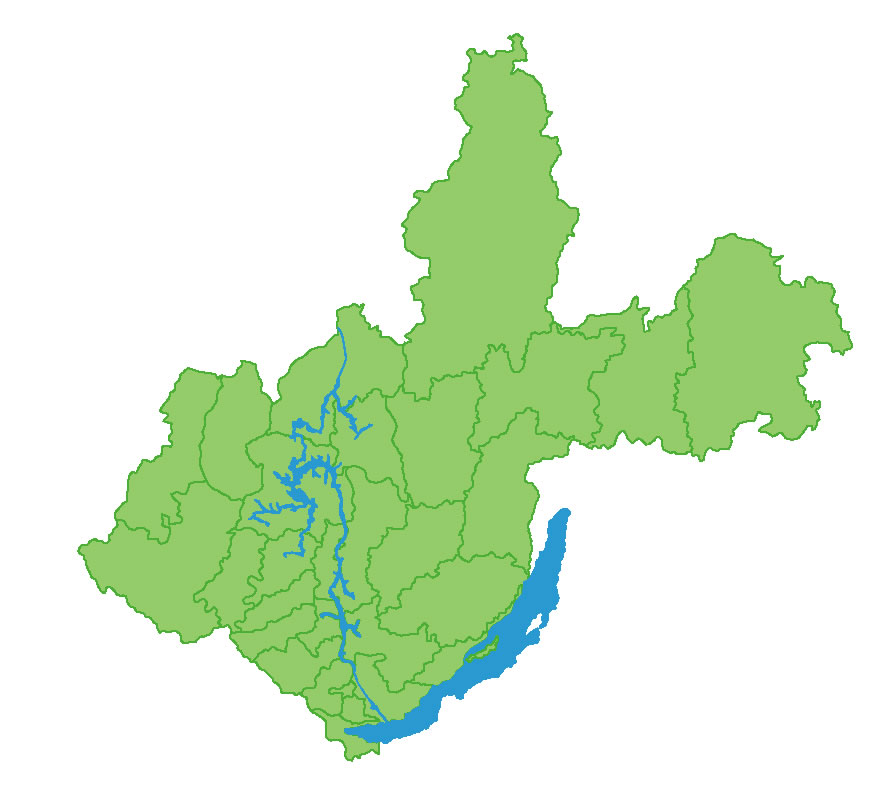 Республика Якутия (Саха)
Красноярский край
Забайкальский край
Республика Бурятия
Республика Тыва
выход
назад
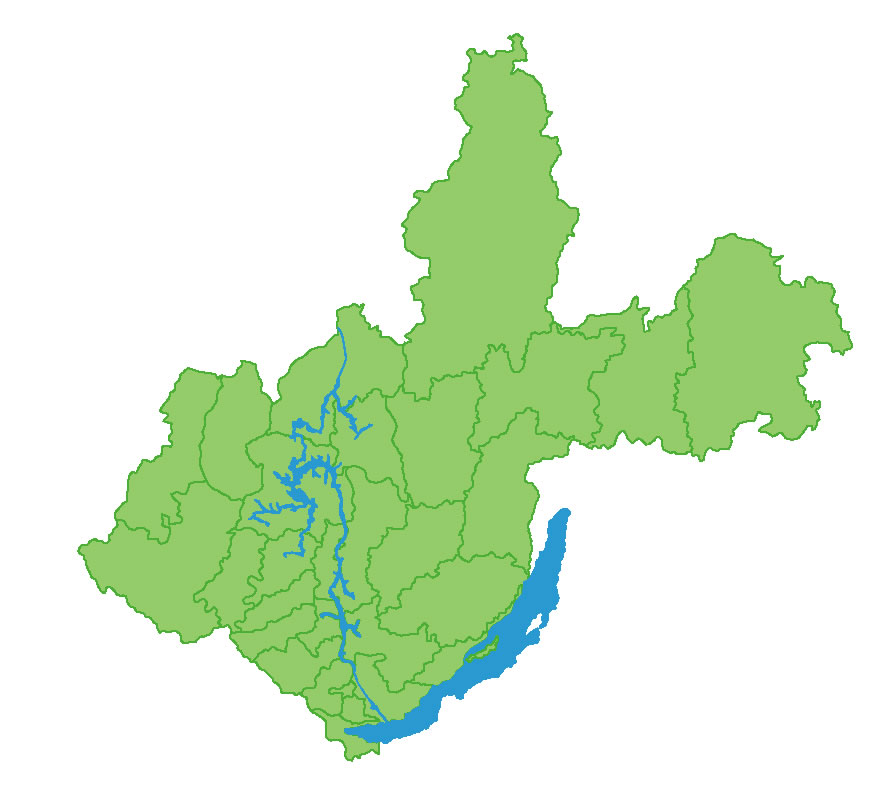 64°15´с.ш.
Республика Якутия (Саха)
Красноярский край
119°10´в.д.
Забайкальский край
95°38´в.д.
Республика Бурятия
Республика Тыва
выход
51°18´с.ш.
назад
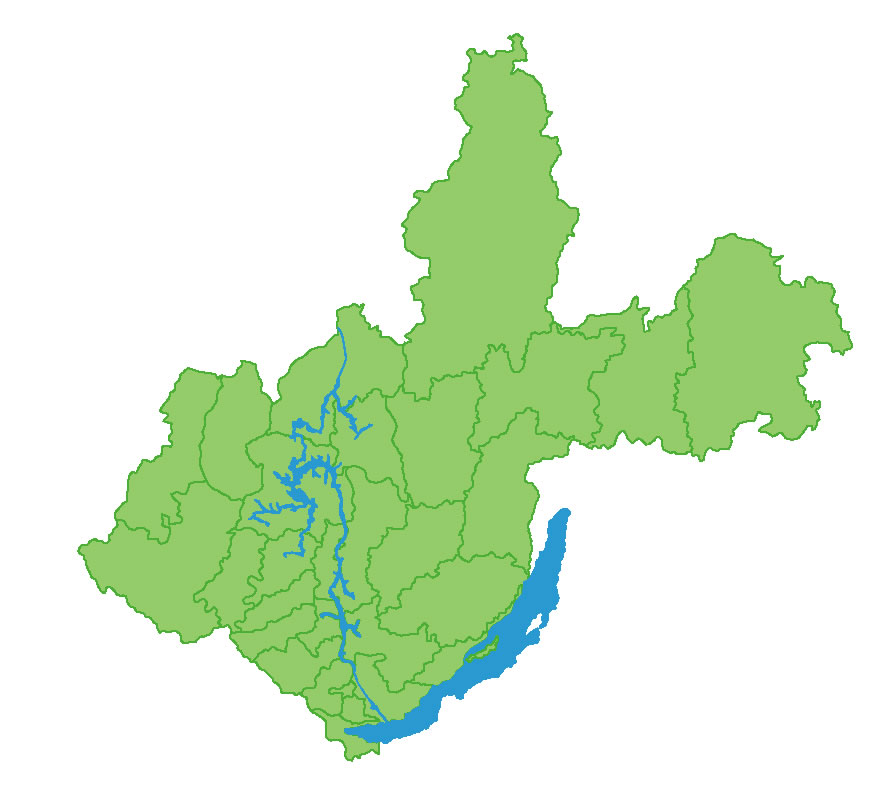 64°15´с.ш.
Республика Якутия (Саха)
Красноярский край
119°10´в.д.
.
Забайкальский край
Братск
95°38´в.д.
.
Республика Бурятия
Республика Тыва
Иркутск
выход
51°18´с.ш.
назад
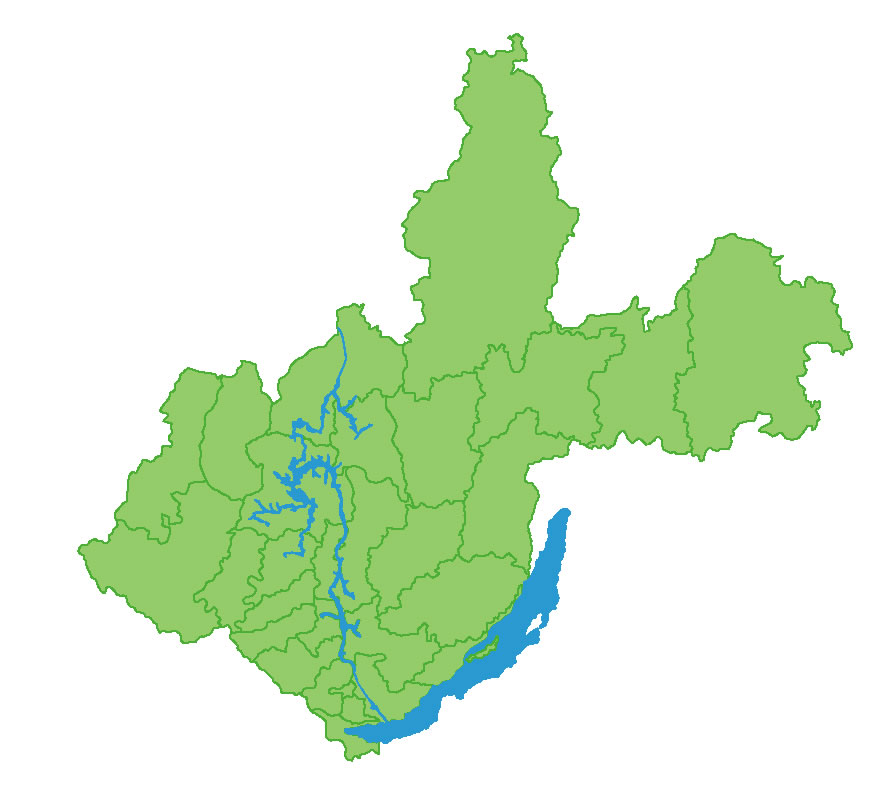 64°15´с.ш.
Республика Якутия (Саха)
Красноярский край
119°10´в.д.
1450 км
1318 км
.
Забайкальский край
Братск
95°38´в.д.
.
Республика Бурятия
Республика Тыва
Иркутск
выход
51°18´с.ш.
назад
Тест
Дата образования Иркутской области?
          29.06.1973г.                                                  16.09.1959г.  
          26.09.1937г.                                                   01.01.2008 г.
А
Б
В
Г
2. Найдите ошибку в перечне субъектов, с которыми граничит Иркутская область: 
          Якутия                                                           Забайкальский край  
          Бурятия                                                         Хакасия
Б
А
В
Г
Иркутская область  занимает юг:
          Восточно-Европейской равнины           Западно-Сибирской равнины         
          Среднесибирского плоскогорья            Среднерусской возвышенности
А
Б
В
Г
Иркутская область находится в часовом поясе:                                           
          5                                                                      9   
          8                                                                      7
А
Б
В
Г
Область расположена  в верхнем течении реки :
           Волги                                                             Енисея
           Лены                                                              Обь
А
Б
В
Г
[Speaker Notes: При нажатии на буквы, учащиеся могут увидеть правильность  выбранного ответа.]
Тест
Дата образования Иркутской области?
          29.06.1973.                                                  16.09.1959г.  
          26.09.1937г.                                                   01.01.2008 г.
А
Б
В
Г
2. Найдите ошибку в перечне субъектов, с которыми граничит Иркутская область: 
          Якутия                                                           Забайкальский край  
          Бурятия                                                         Хакасия
Б
А
В
Г
Иркутская область  занимает юг:
          Восточно-Европейской равнины           Западно-Сибирской равнины         
          Среднесибирского плоскогорья            Среднерусской возвышенности
А
Б
В
Г
Иркутская область находится в часовом поясе:                                           
          5                                                                      9   
          8                                                                      7
А
Б
В
Г
Область расположена  в верхнем течении реки :
           Волги                                                             Енисея
           Лены                                                              Обь
А
Б
В
Г
назад
выход
[Speaker Notes: При нажатии на буквы, учащиеся могут увидеть правильность  выбранного ответа.]
Заполнить: Оценка географического положения Иркутской области.
Выгодное:
Невыгодное:
Вывод:
назад